Information giving and Interpreting
PSYCHOLOGY 360 Week 6
Siena Heights University
interpreting
Def – a focus on the internal and underlying implicit meaning of another’s communication or behavior rather than the external or explicit meaning.


Dangers
Complex communicative skill
It is not an absolute
It requires a relationship and willingness
Be mindful of your own biases and values
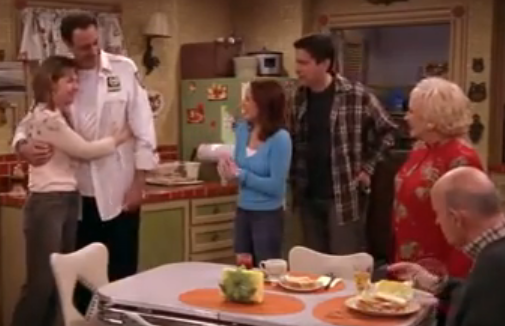 Interpreting (cont.)
When & Why
It identifies for the client relationships among events, patterns of behavior, themes discussed, and the interviewer’s personal observations.
To encourage our client to consider an alternate explanation.
To facilitate the development of new possibilities and alternatives for more functional behaviors.
How?
Be tentative
Ensure that a relationship has been established
Begin with an alternative that is only slightly different than the client’s to be considered.
Engage the client in meaningful discussion about the message.
Ensure that there is appropriate time to discuss the alternative.
Frame the alternative in a positive fashion when possible (i.e. family counseling).
Be prepared for a negative response.
Interpreting Activity
Role Play:
Play the role presented on your paper (do not let your partner see your sheet or know your role).
Discuss your reason for seeking help (explicit message) but through your discussion, express the implicit message.
The clinician should write down the explicit message given as well as the implicit message in the appropriate locations on their own sheet when they think they know it.
If they are correct, let them formulate a response as to how they would provide this interpretation to you.
Change roles

How might you word your interpretation?
Chapter 11 – Information Giving
Def – The process by which the interviewer provides the interviewee with data or facts about people, activities, events, resources, alternatives, outcomes or procedures.
Types
Orienting responses (i.e. program guidelines, procedures etc…)
Instructions or directions (i.e. policies, test taking information etc…)
Feedback (i.e. progress reports, test results, performance appraisal etc…)
Alternative perspectives (i.e. interpreting/reframing)
Informational statement (i.e. knowledge base, reference source etc…)
Information giving
Why should we do this?
To orient clients to a new process
To provide direction
To present feedback
To provide alternative perspectives
To direct them to other resources

How should we do this?
Provide only information relevant to the person’s need
When the person is receptive to receiving information
In a clear, concise, specific and concrete fashion
Break the information down into sub units when necessary
Confirming that the person understands the information that has been provided